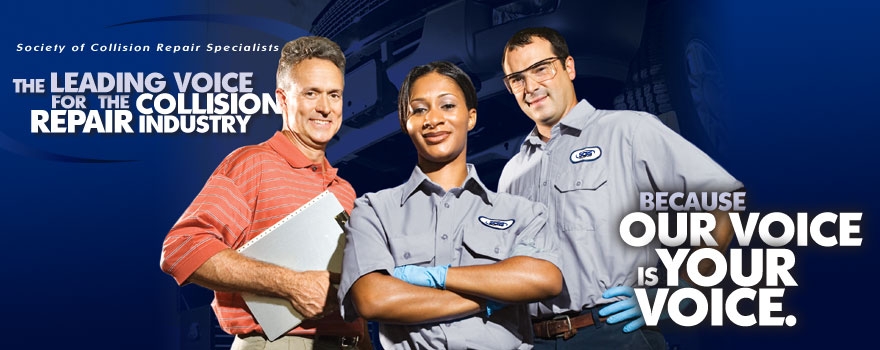 SCRS’ Education Committee Presents
Kool Tools from SEMA 2015
January, 2016-- Palm Springs, Ca
Shunt Pliers from Dentfix
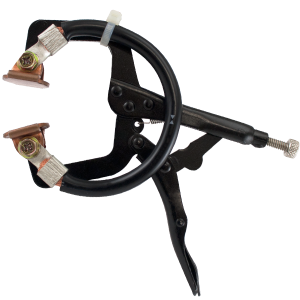 Shunt Pliersfrom Dentfix
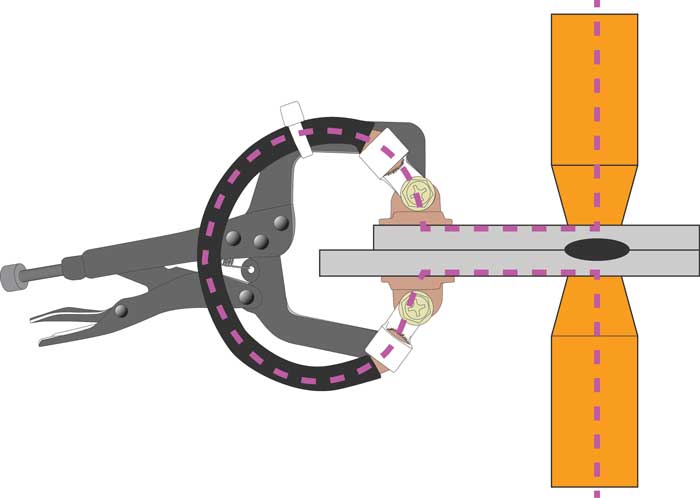 Finger sander from Dentfix
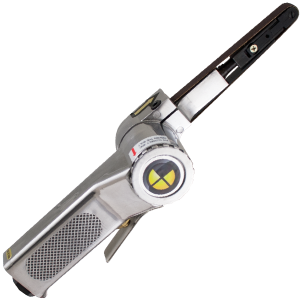 “The Scoop” by GL Enterprise
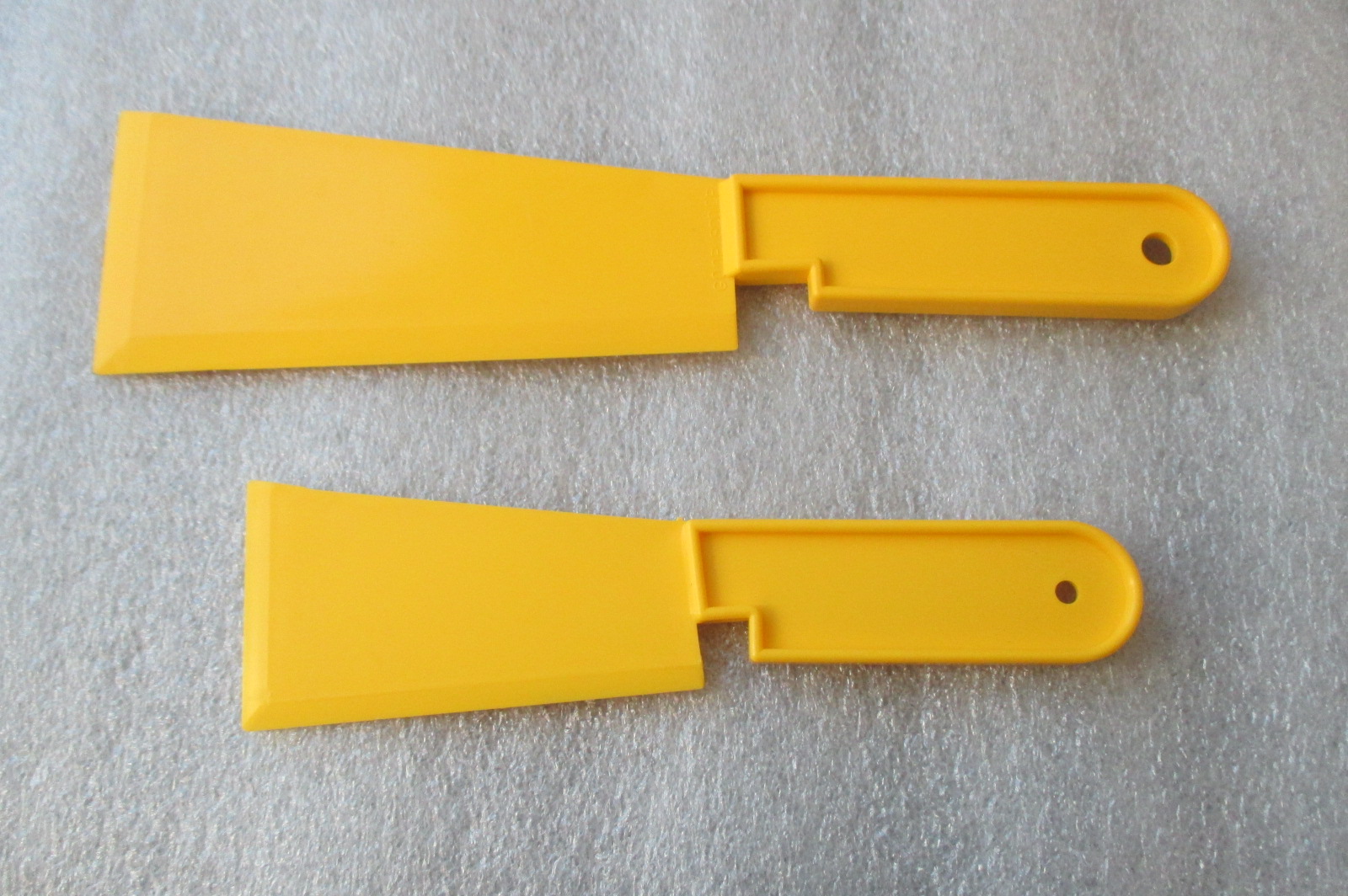 “The Scoop” by GL Enterprise
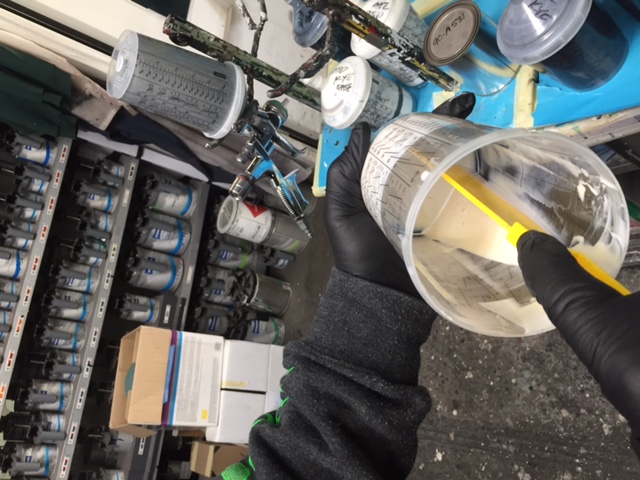 Shiners from GL Enterprises
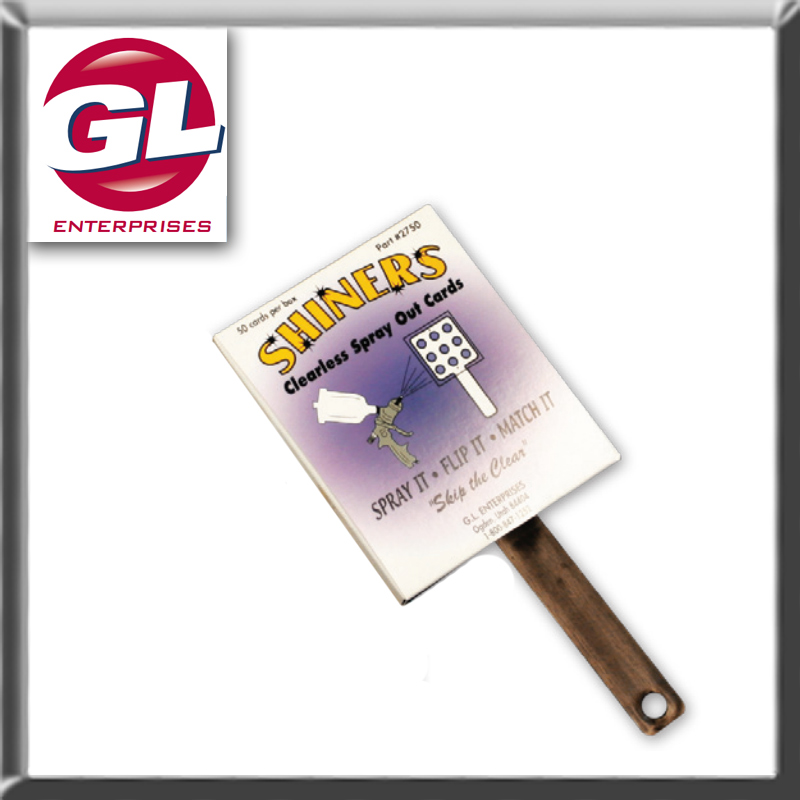 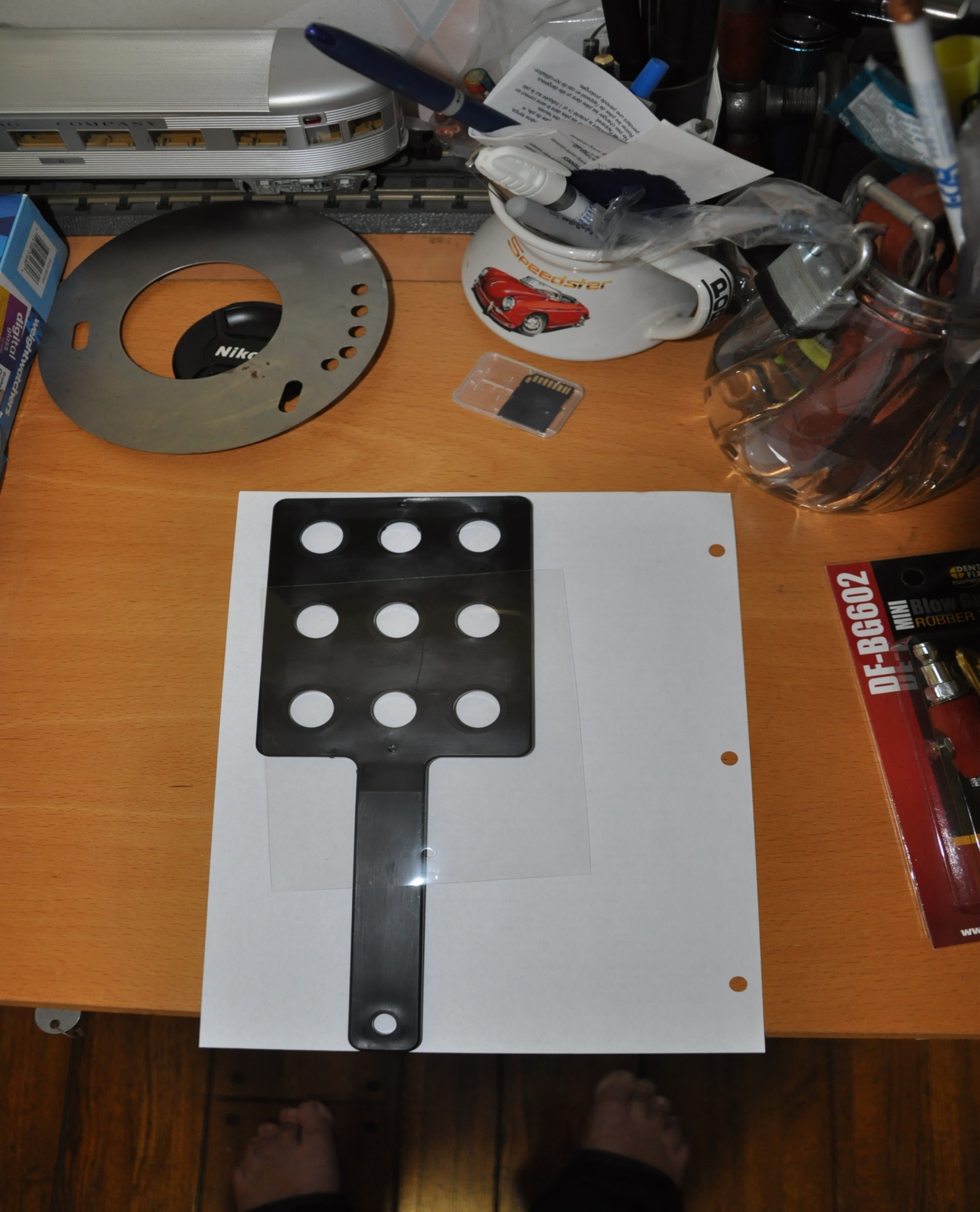 Note Clear Plastic Sheet
Spray Max Epoxy Primer
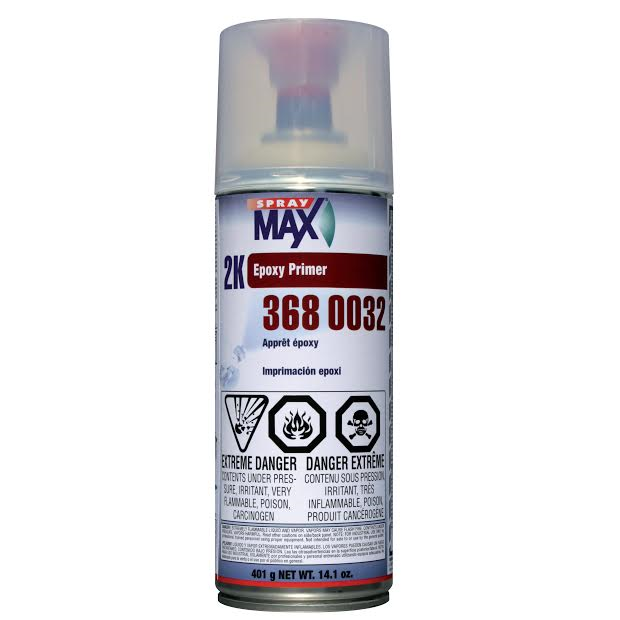 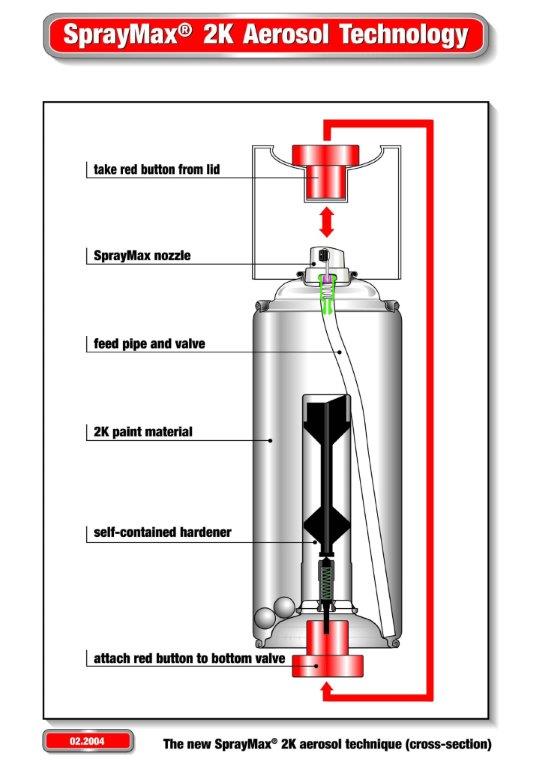 Gap Gauges from Reliable Automotive Equipment
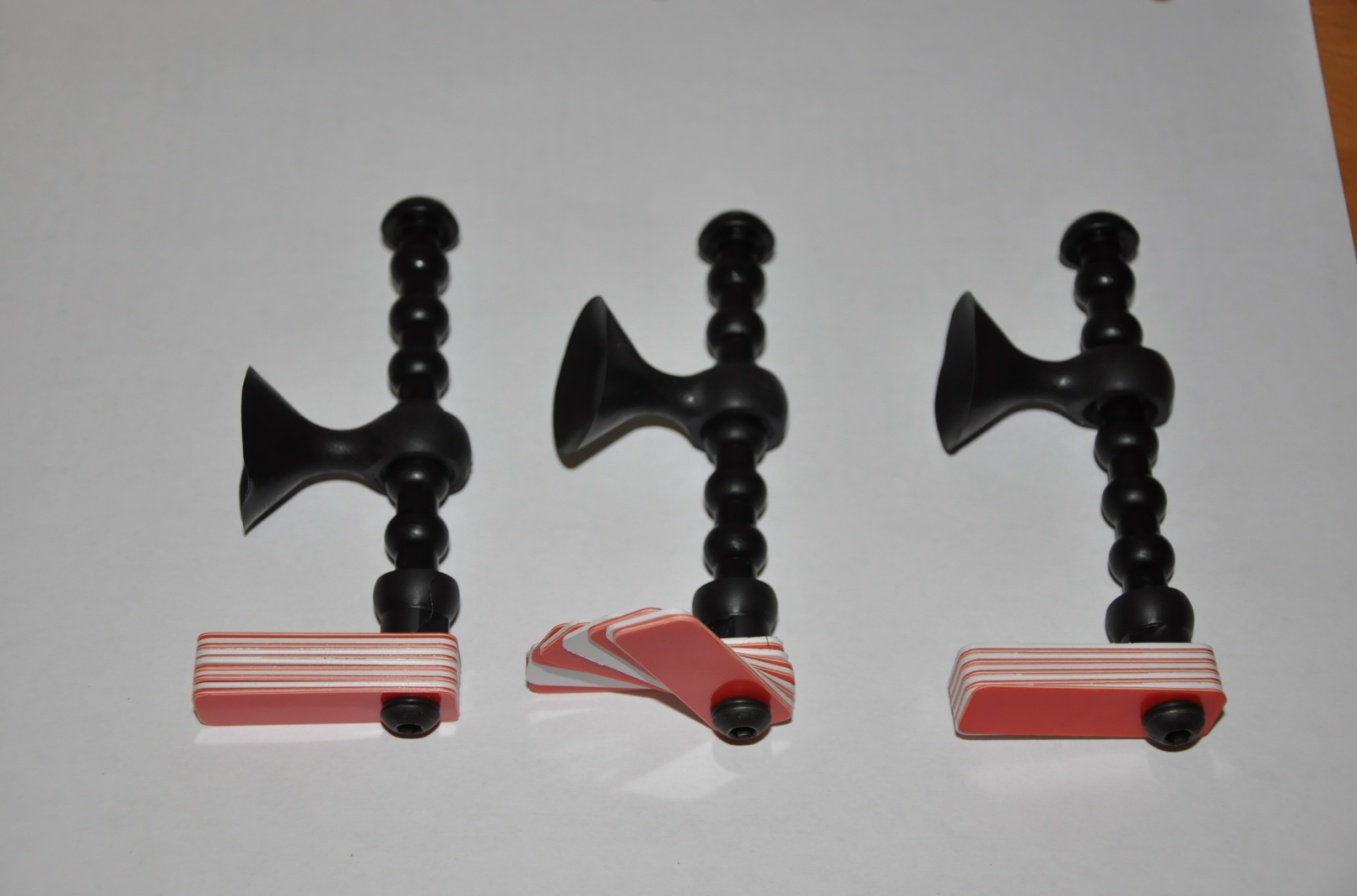 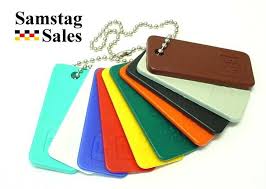 Work Light from Dentfix
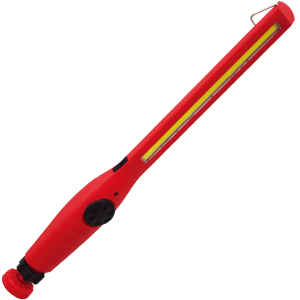 WRD Glass Tools Inc
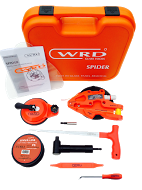 Our NEW Cutting fiber line removal device.
Safe, efficient, and optimized removal of auto glass panels and bonded elements.
Kit Contents:
1 Spider cup assembly
1 Cutting Fiber Line SF 301
1 Anchor Cup
1 Cutting Line Threader
1 Dash Protector
1 Extended Bit Holder
1 Bit Holder
1 Install Stick
1 Plastic Tool Case
Instruction Manual
WRD Glass Tools Inc
Question—What is matamerism?
Answer--Metamerism is the phenomenom wherein two colored samples will appear to be of the same shade under one light source but will appear to be different shades under a second source
Color corrected lamp from Infratech
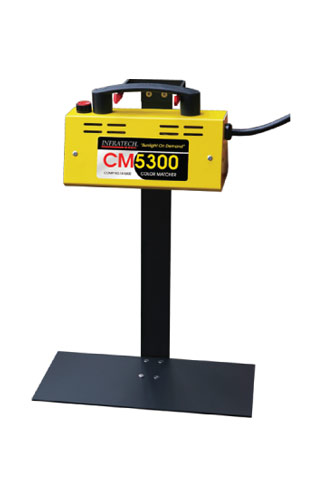 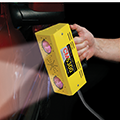 Aluminum Door Skin Hemmer by Steck
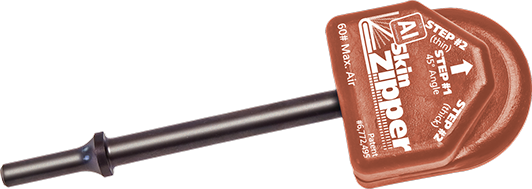 Aluminum Door Skin Hemmer by Steck
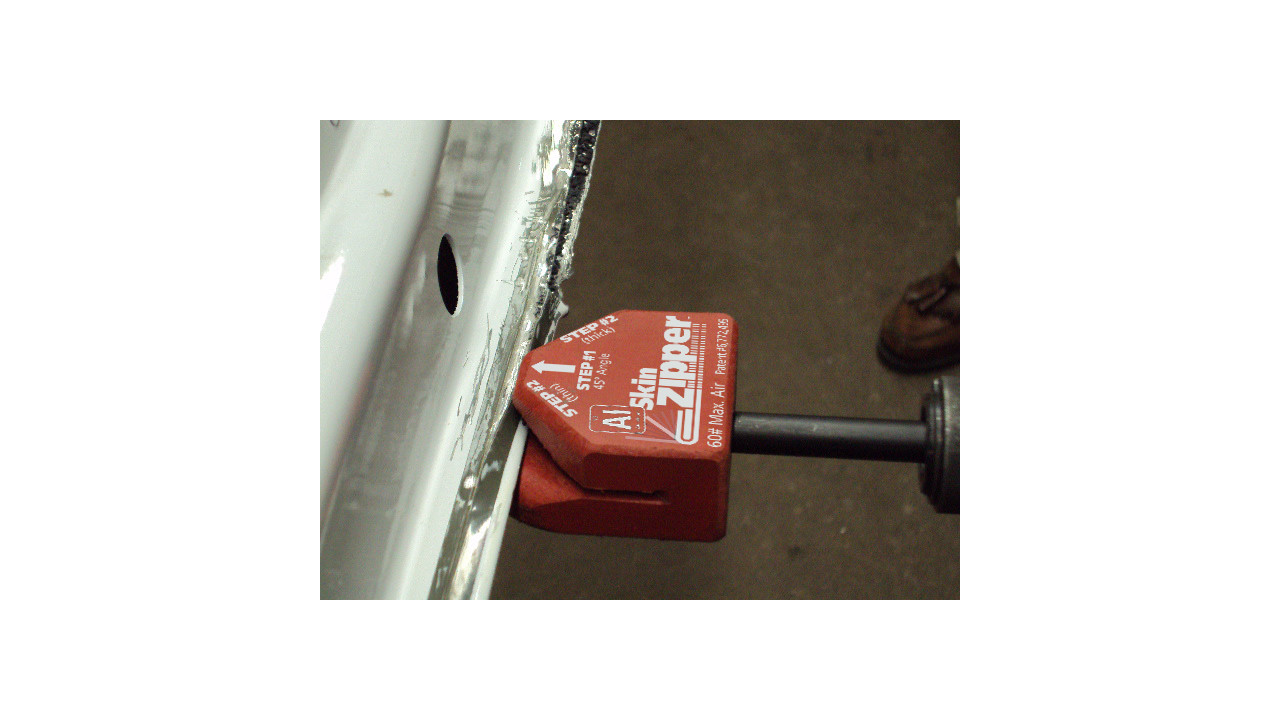 Slot Cutter from Dentfix
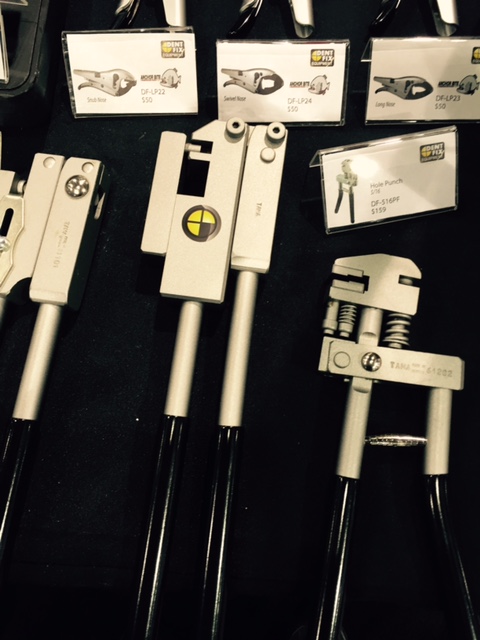 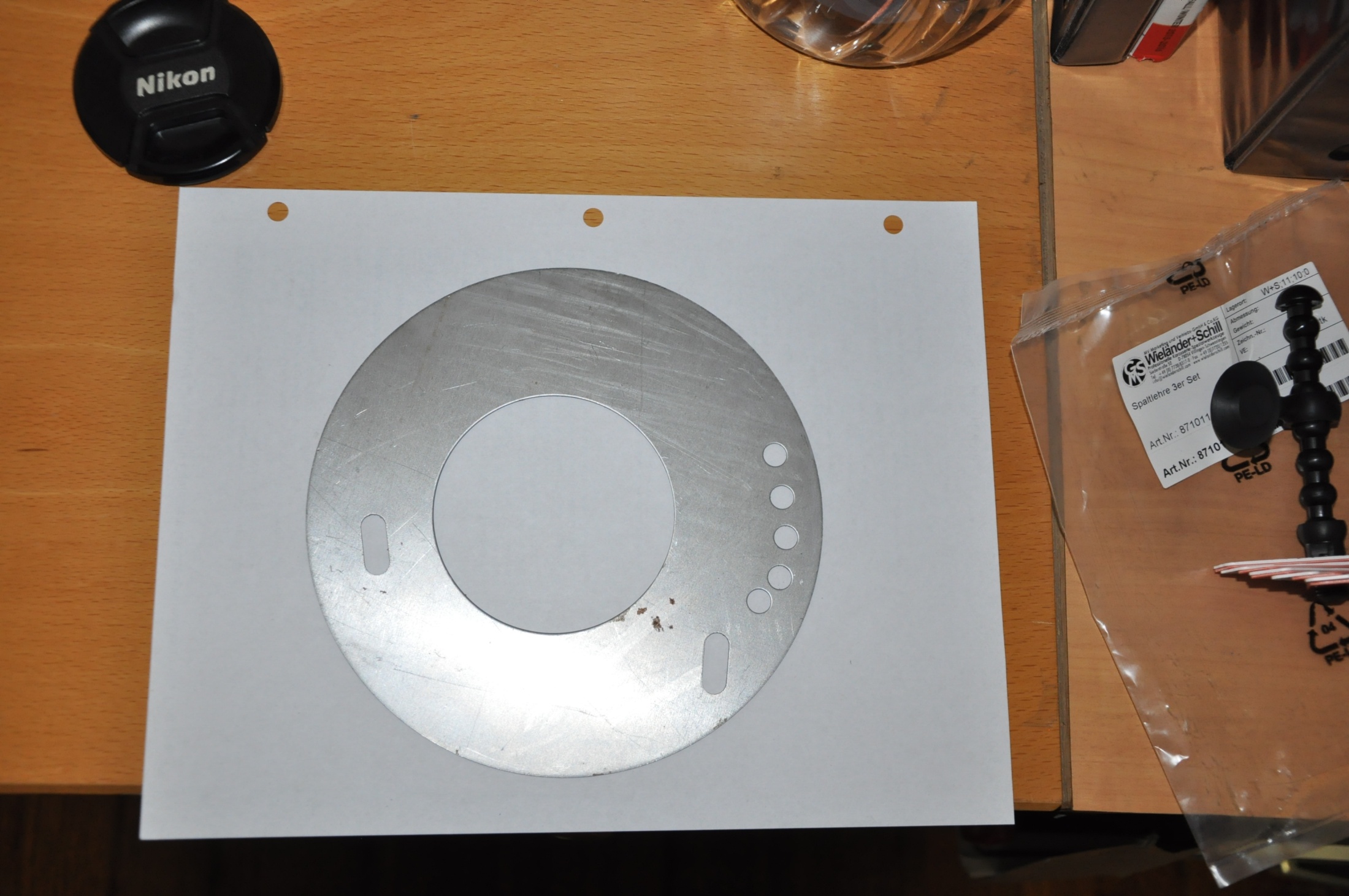 8X20 Slot Hole
8MM Plug Hole
Estimating Tools from the Collision Edge
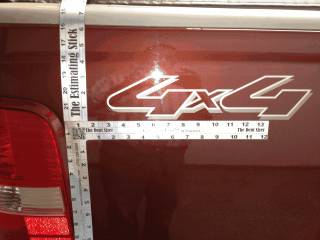 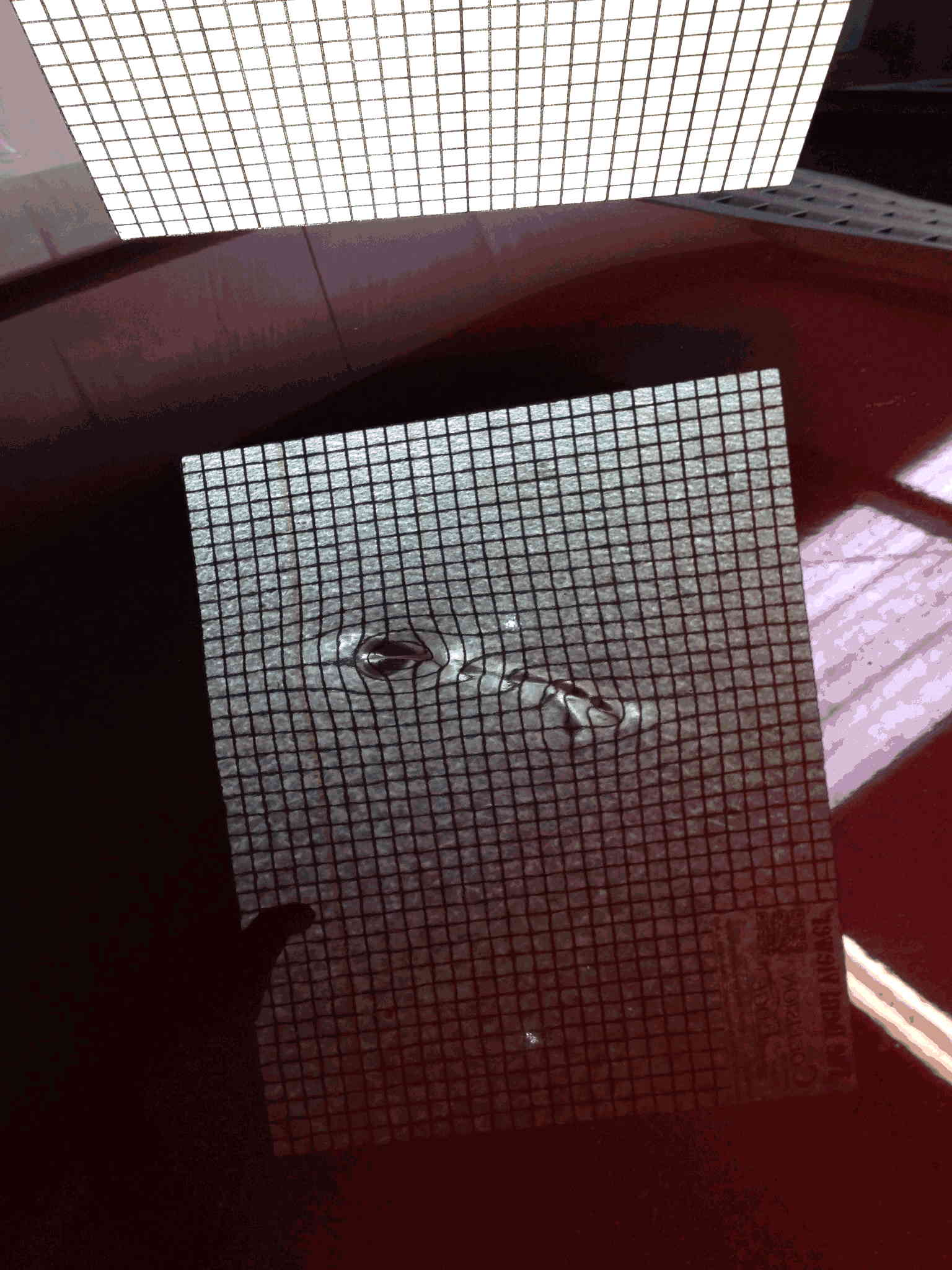 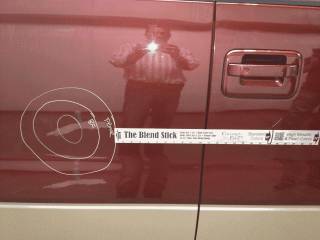 Organization Rack from Time Saver
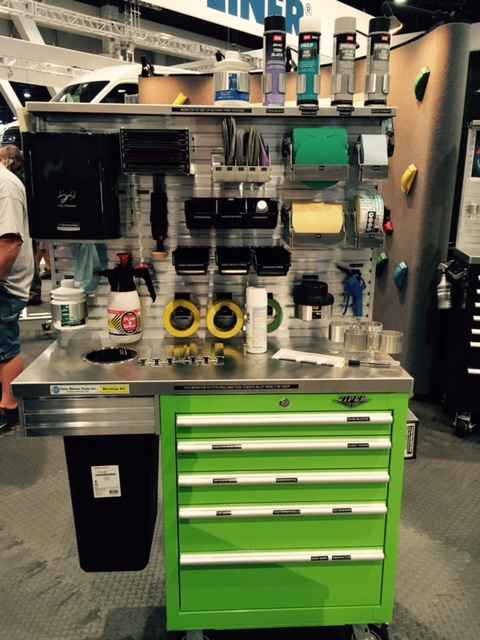 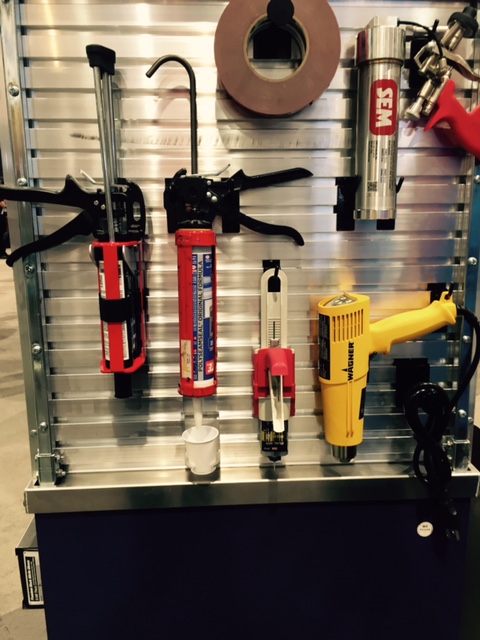 Inspection tool from Whistler
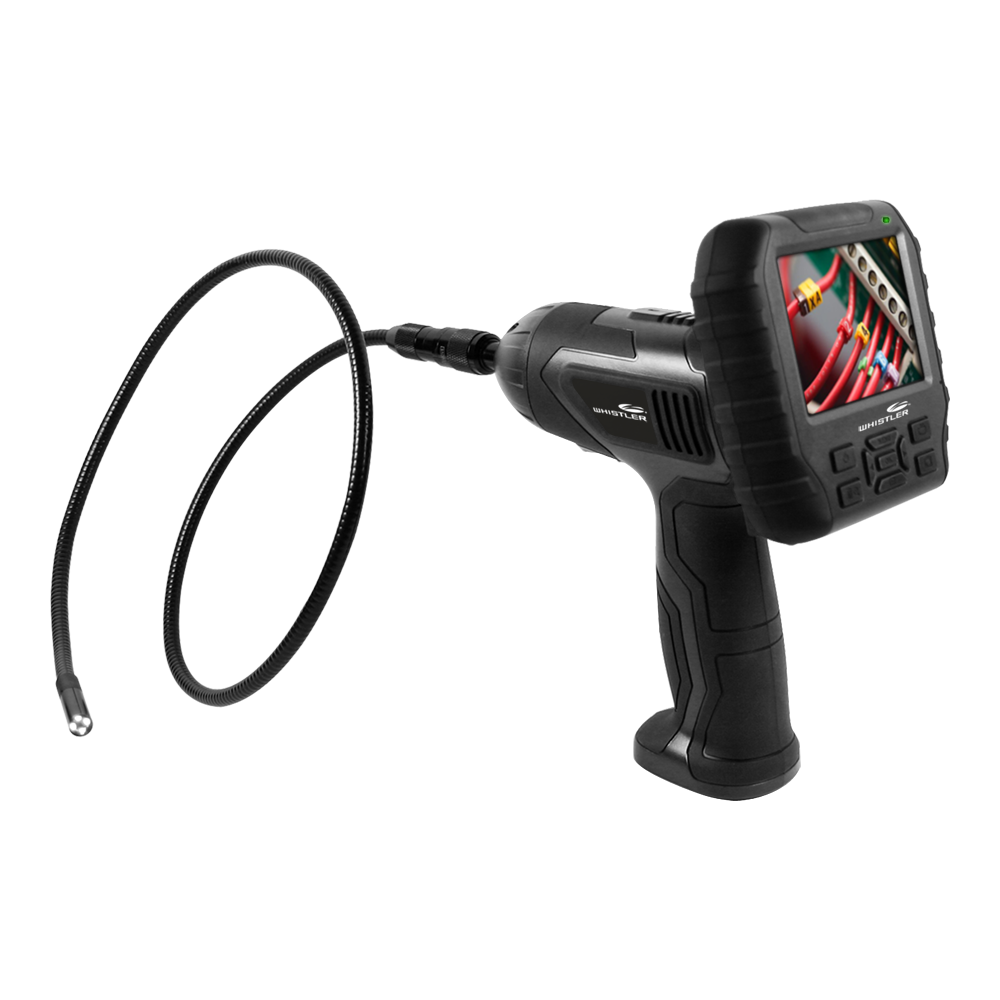